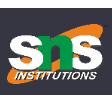 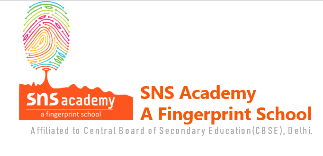 Accounting TreatmentDEATH OF A PARTNER
In case of death of a partner during the year, his/her executer is entitled for share of profit up to the date of death of the partner
The share of profit can be calculated by one of the two methods.
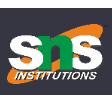 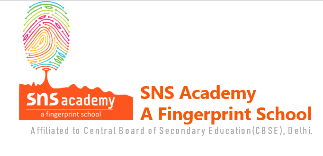 1) On time basis: Under this method, profit up to the date of the death of the partner is calculated on the basis of the last year's/years' profit or average profit of last few years. In this approach, it is assumed that the profit will be uniform throughout the current year. The deceased partner will be entitled for the share of the profit proportionately up to the date of his/her death.
Share of Deceased Partner in Profit =
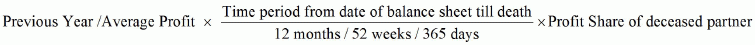 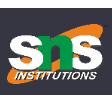 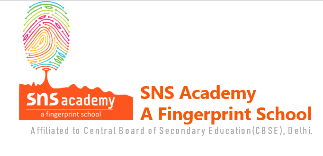 2) On the sale basis: Under this method, profit is calculated on the basis of last year's sale. In this situation, it is assumed that the net profit margin of the current year's sale is similar to that of the last year's.
Share of Deceased Partner's Profit =
×Sales from the beginning of the current year up to the date of death × Share of deceased partner
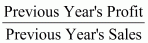